Муниципальное бюджетное дошкольное образовательное
учреждение «Детский сад общеразвивающего вида № 26 с приоритетным осуществлением деятельности по художественно-эстетическому развитию детей»
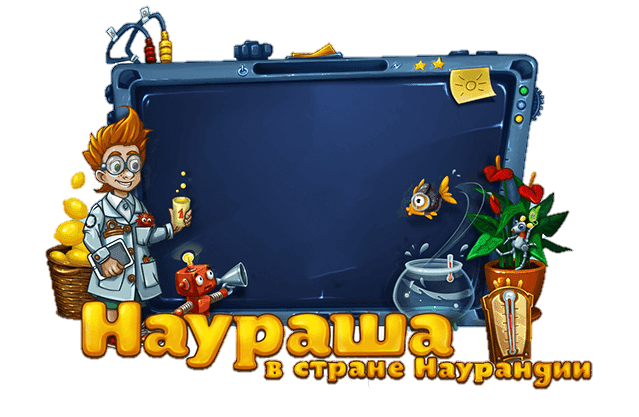 Развитие технических способностей детей старшего дошкольного возраста посредством реализации дополнительной общеобразовательной общеразвивающей программы «Наураша в стране Наурандии»
Подготовили: старший воспитатель С.И. Киселева
Воспитатель Е.Н. Богданова
Воспитатель В.В. Шишкова
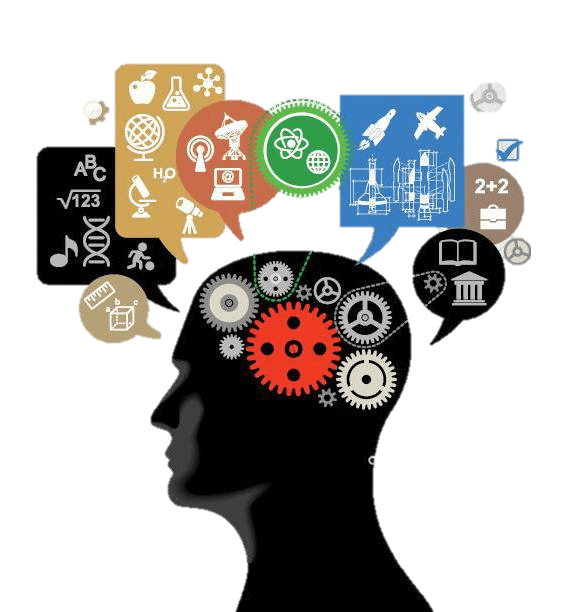 Программа «Наураша в стране Наурандии» разработана с учетом приоритетных направлений развития дошкольного образования, а также актуального уровня научно-технического развития образовательных технологий.
Цель и задачи программы:
Цель: развитие познавательной активности и любознательности, социального и эмоционального интеллекта, через организацию опытно - экспериментальной деятельности.
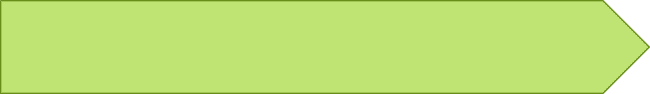 Задачи: 
Обучающие:
• познакомить с техническими средствами (датчиками пульса, освещенности, измерения напряжения, измерения магнитного поля). 
• способствовать формированию, расширению и углублению представлений дошкольников о свете, электричестве, пульсе и магнитном поле.
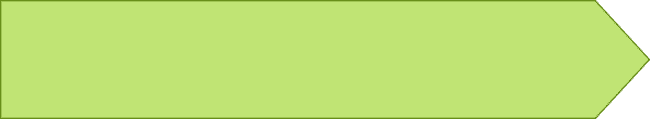 Развивающие:
• способствовать развитию познавательно-исследовательской и продуктивной (конструктивной) деятельности;
• развивать умение рассуждать, высказывать свои предположения при решении проблемных вопросов, делать выводы, принимать собственные решения, опираясь на свои знания и умения;
• развивать память, связную речь.
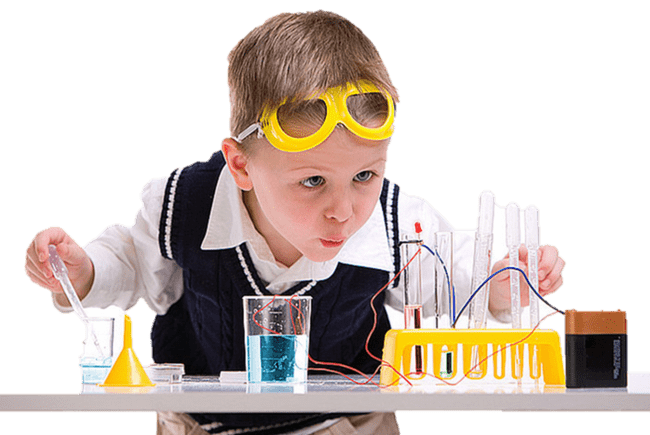 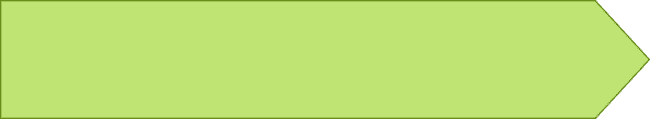 Воспитывающие:
• воспитывать инициативность и самостоятельность, уверенность в себе, потребность в саморазвитии, самореализации;
• воспитывать уважение к окружающим людям, прививать культуру общения и поведения в коллективе.
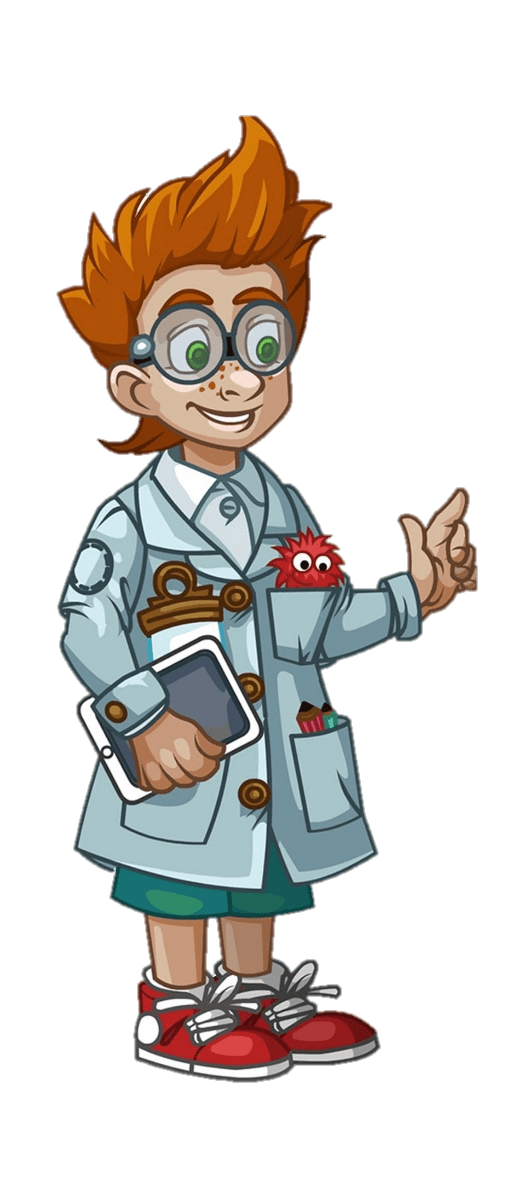 Путешествуя по лаборатории вместе с героем, ребята знакомятся с приборами для измерений и объектами-индикаторами, которые реагируют на результаты проведенных измерений. Познают объекты и явления физических систем через использование технических, цифровых средств и программного обеспечения.
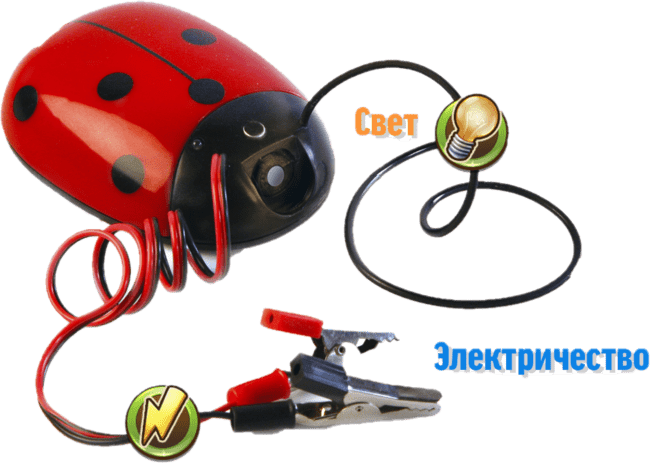 Объекты-индикаторы
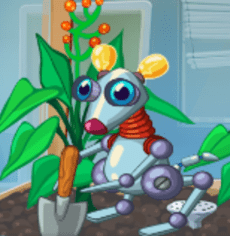 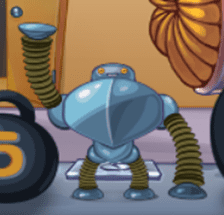 Основные модули программы
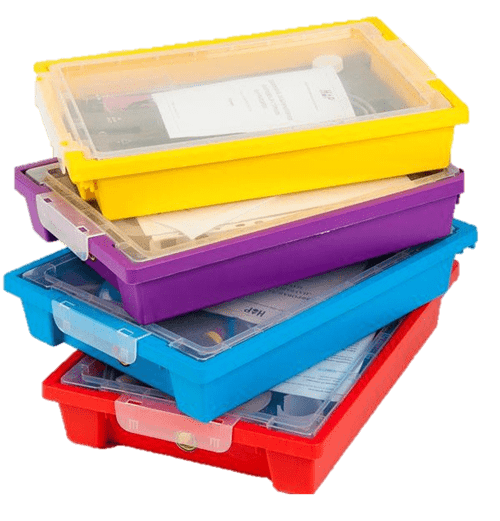 Свет
Электричество
Магнитное поле
Пульс
Свет - учатся сравнивать освещенность различных объектов. Знакомятся с понятиями «свет», «фотоны», «скорость света», «освещенность».
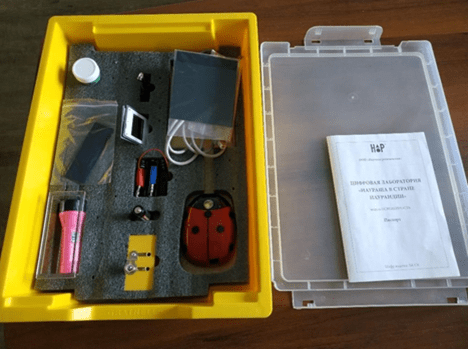 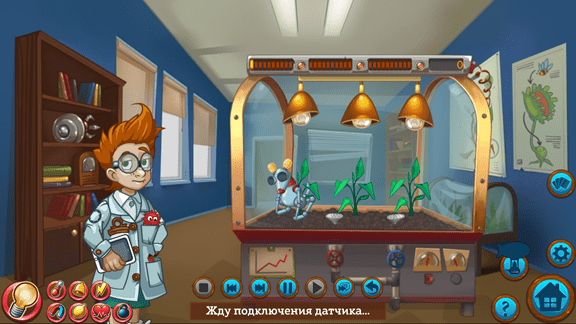 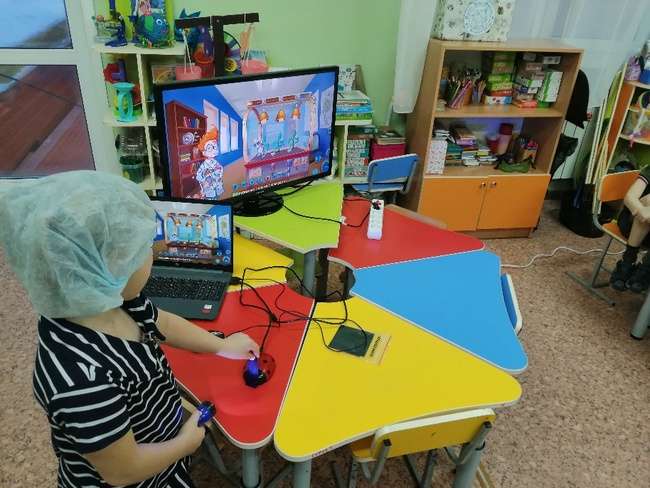 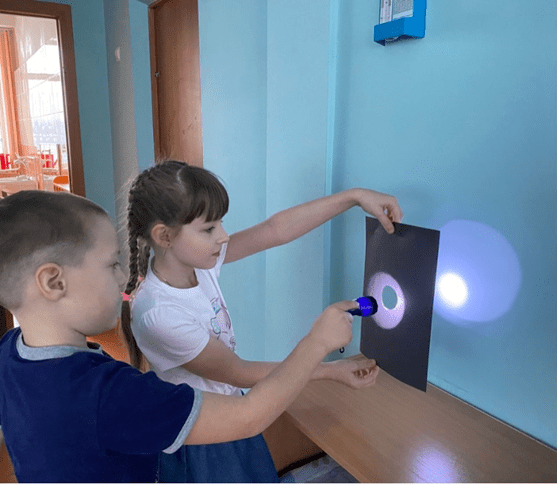 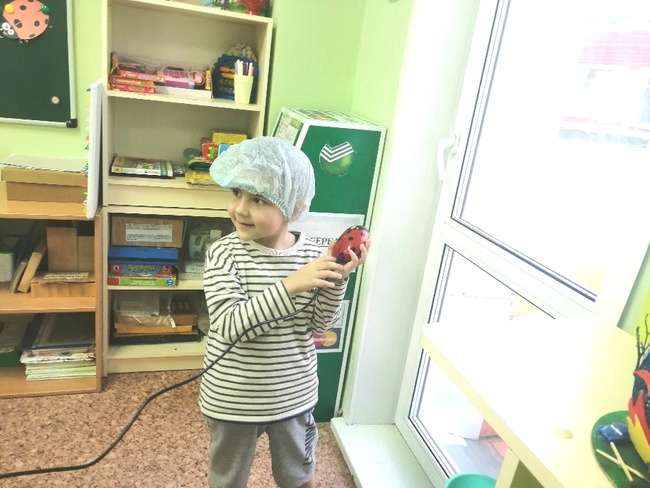 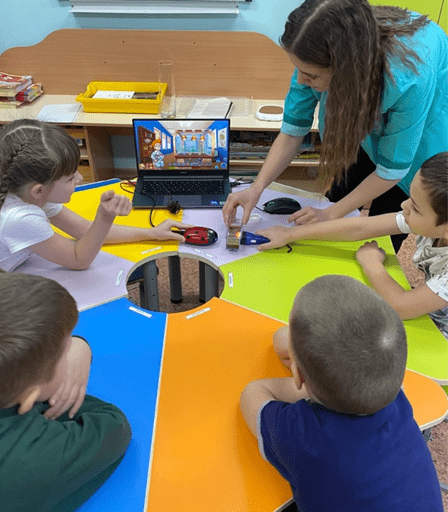 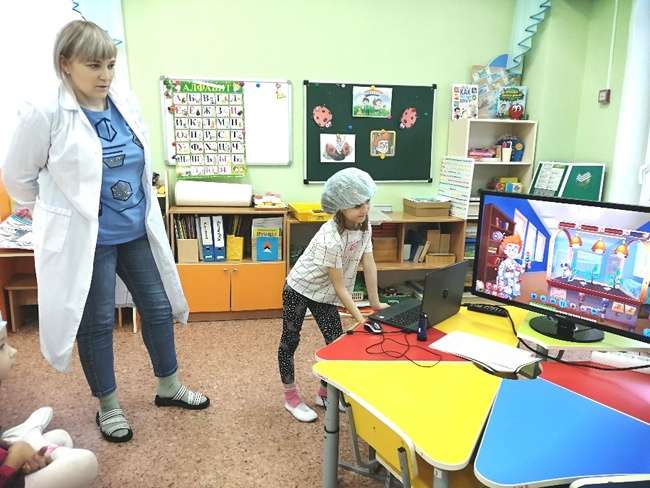 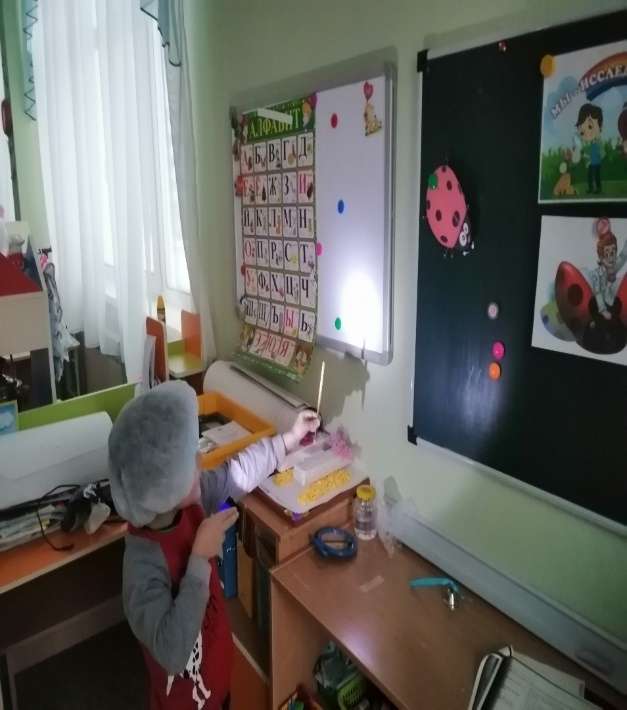 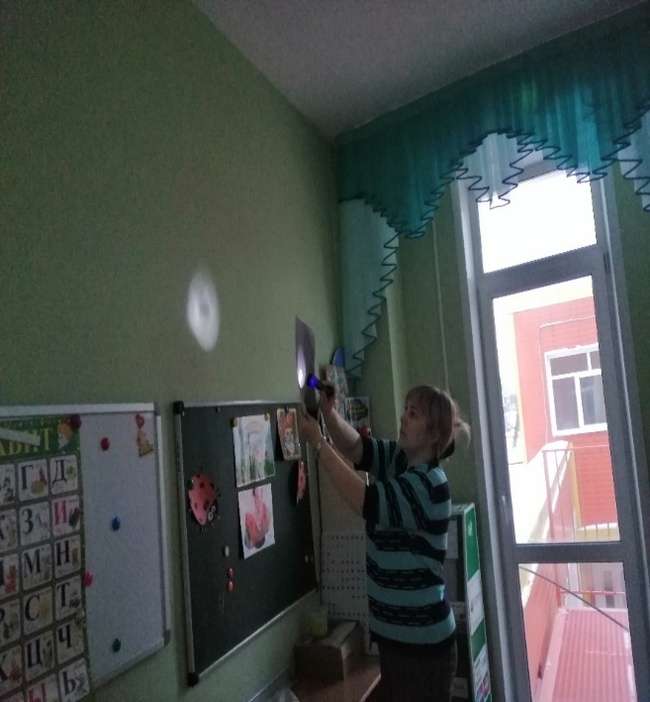 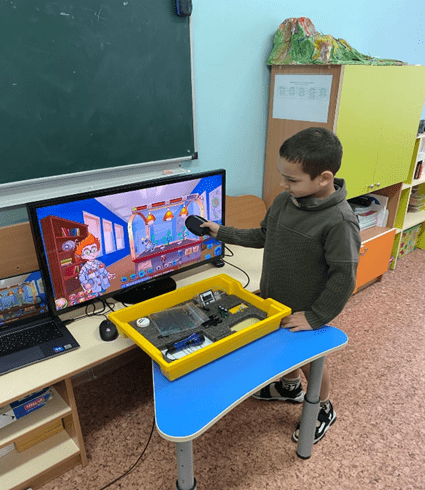 Электричество - узнают о том, как можно получить электричество в домашних условиях, как знаки плюс и минус связаны с ним, живет ли электричество в картошке, опасно ли оно.
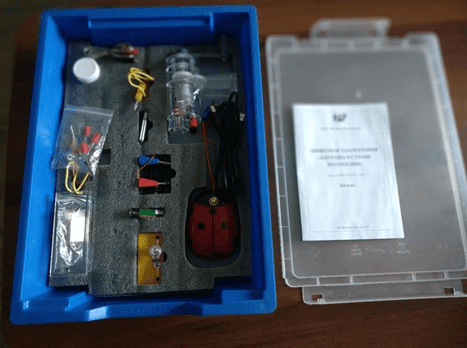 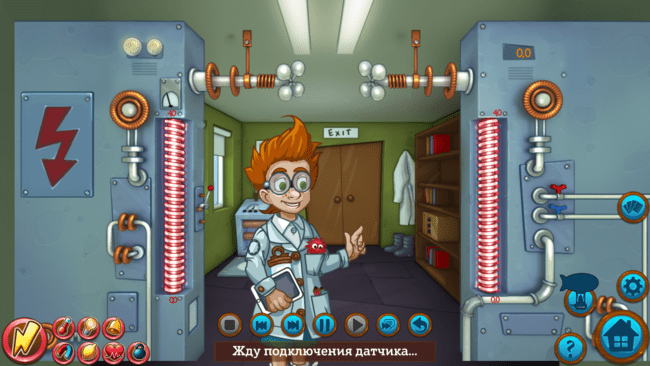 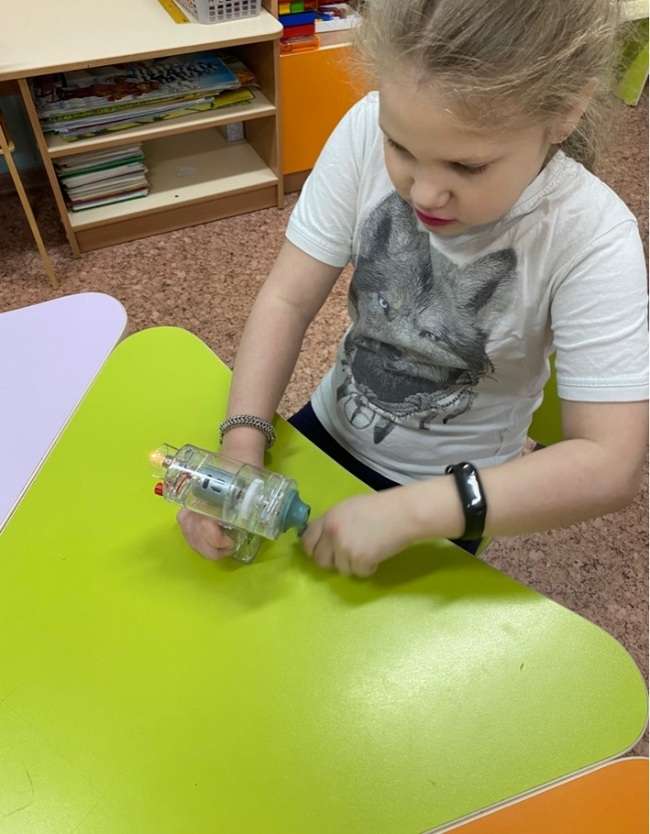 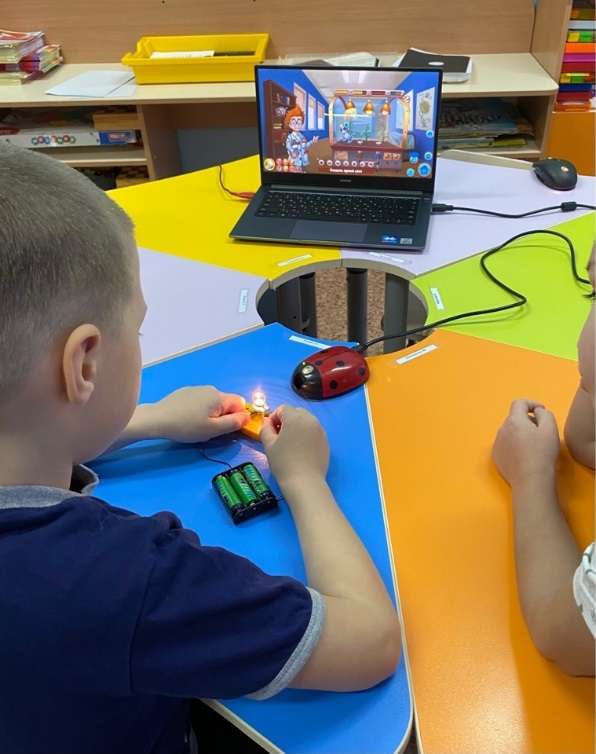 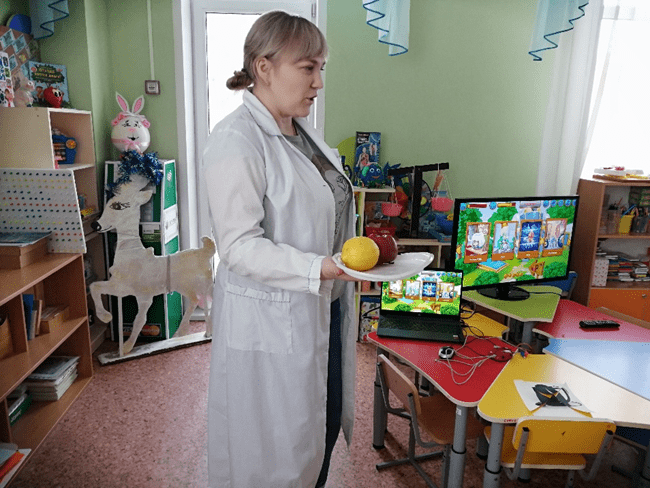 Магнитное поле - учатся измерять поля магнитов, на примерах отмечают взаимодействие магнитов.
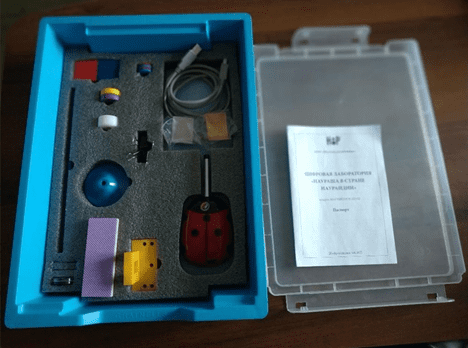 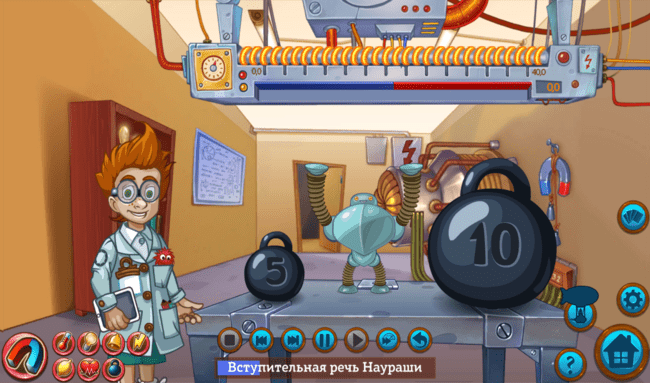 Пульс - учатся различать удары сердца, узнают, как называется ритм ударов, всегда ли сердце бьется одинаково, чье бьется быстрее – ребенка или взрослого, как помочь сердцу оставаться здоровым.
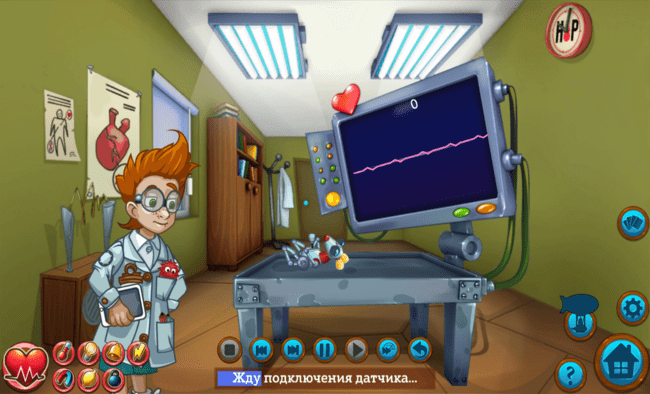 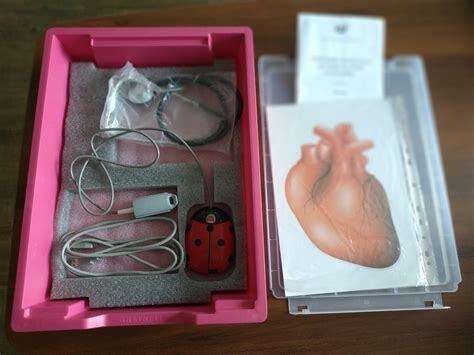 Формы работы:
- фронтальная работа с демонстрационным материалом;
- беседа;
- игра; 
- практические задания;
- экспериментирование;
- самостоятельная работа;
- моделирование;
- поисково-познавательная работа.
Технологии:
- игровые технологии;
- проблемное обучение;
- коммуникативная технология обучения.
Диагностика сформированности познавательных действий детей дошкольного возраста
Промежуточная диагностика